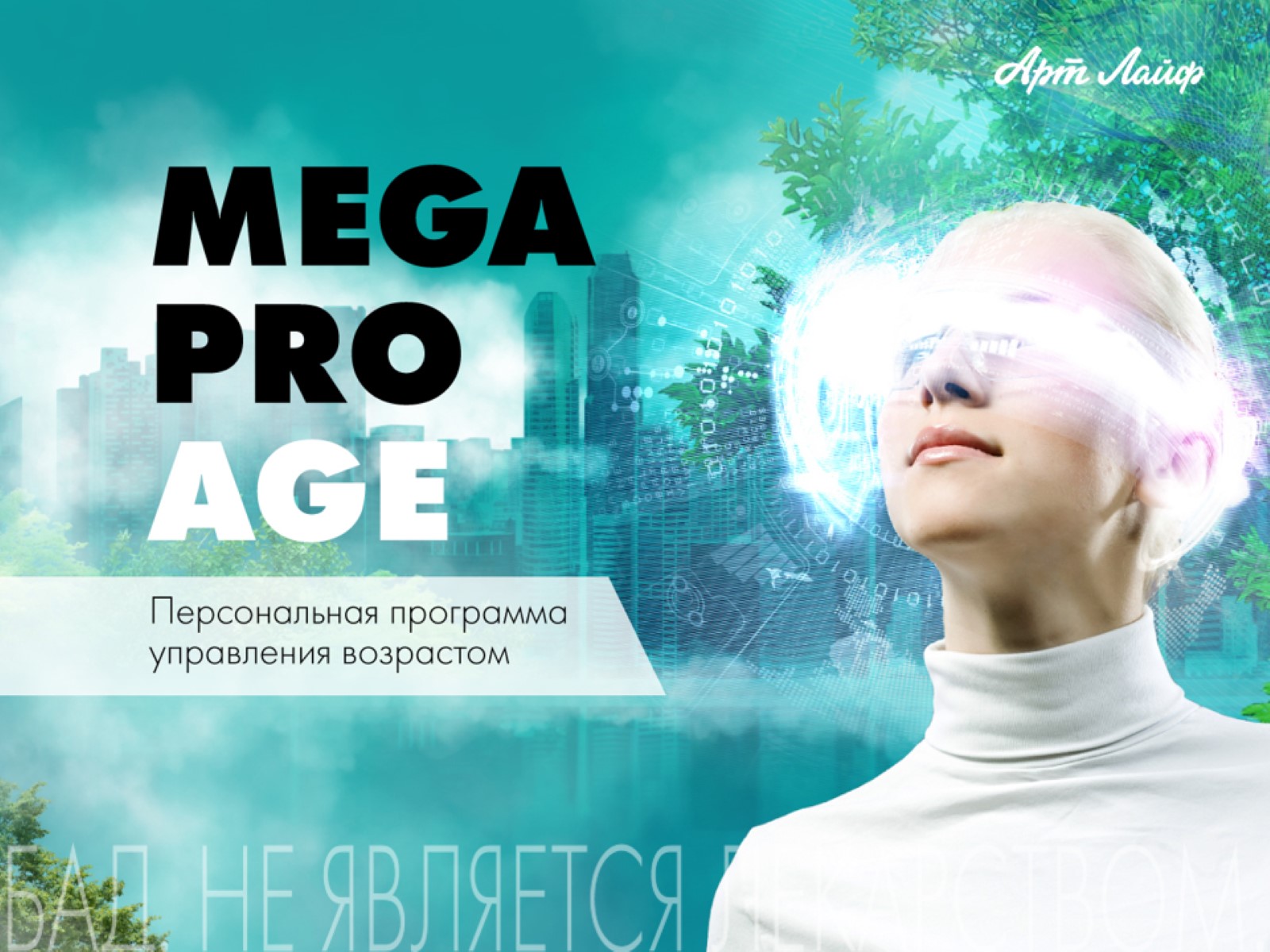 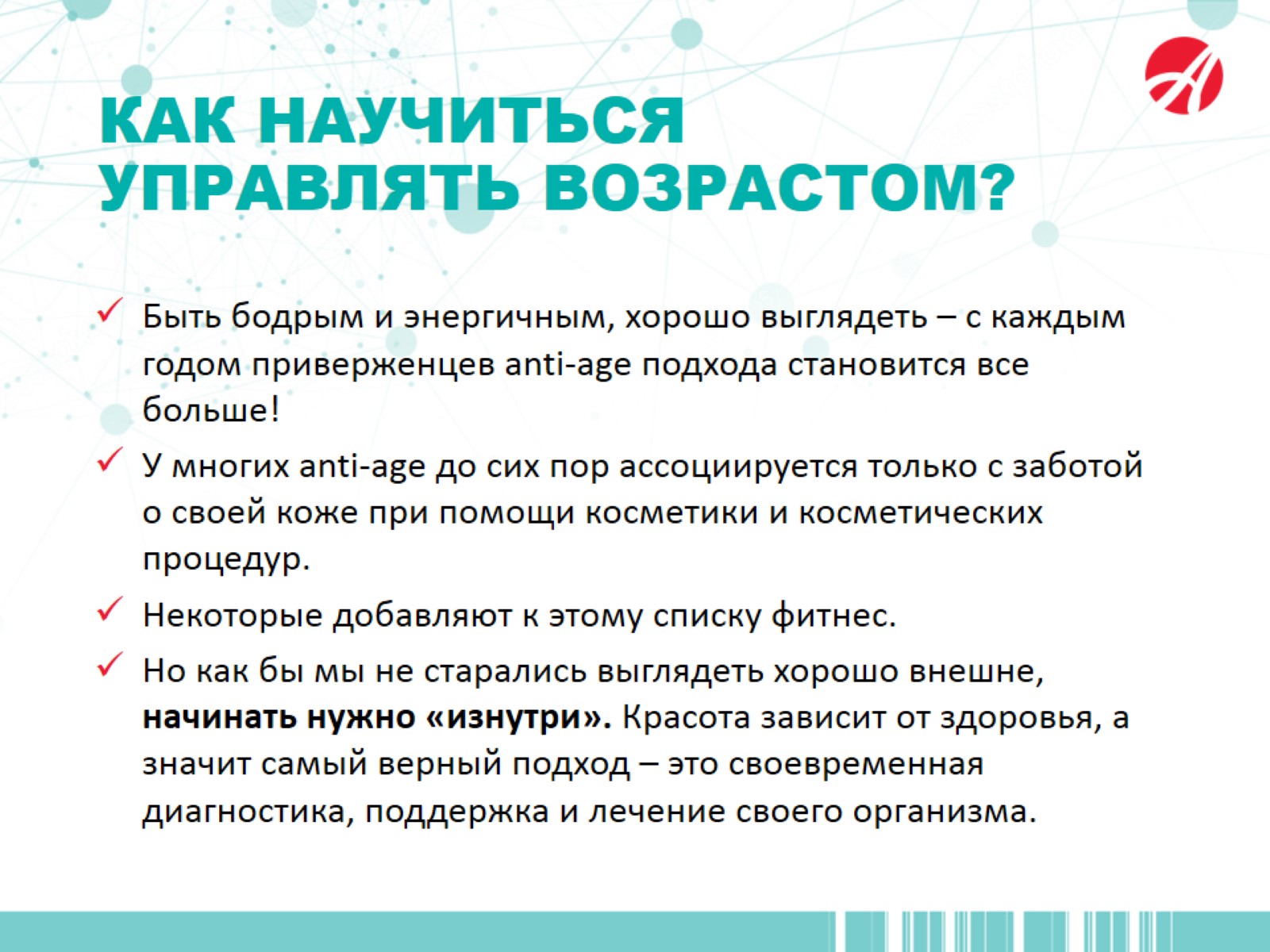 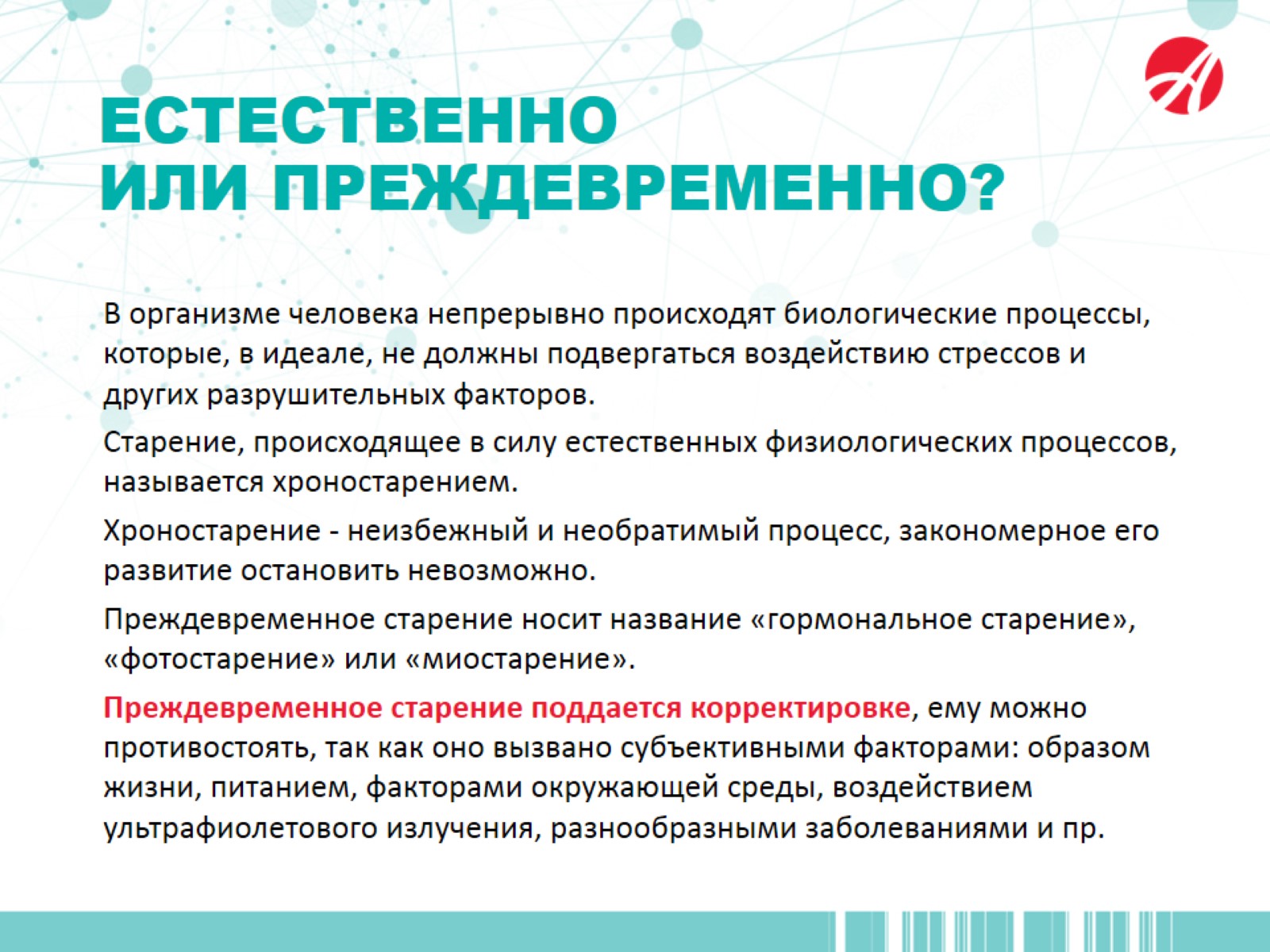 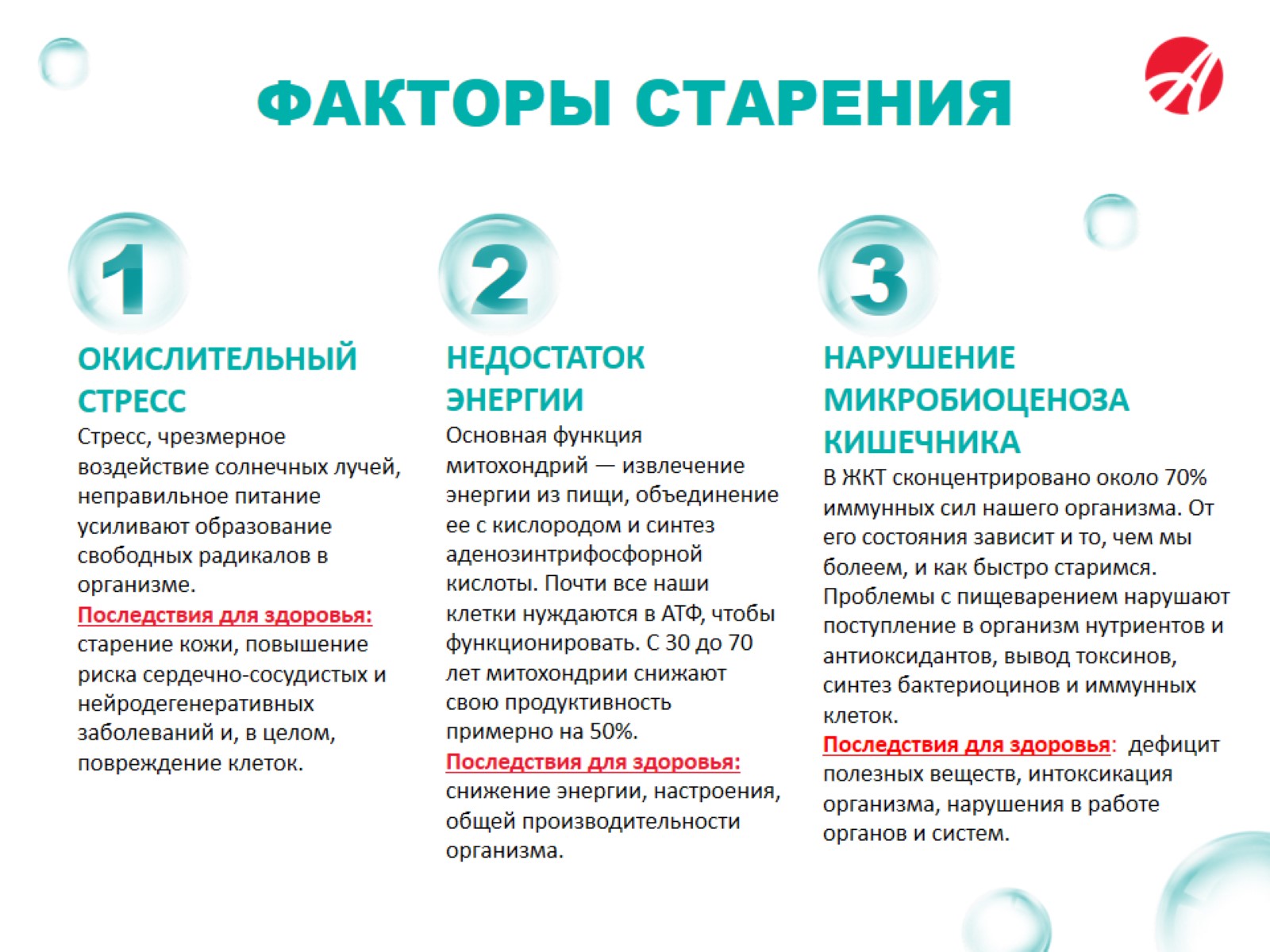 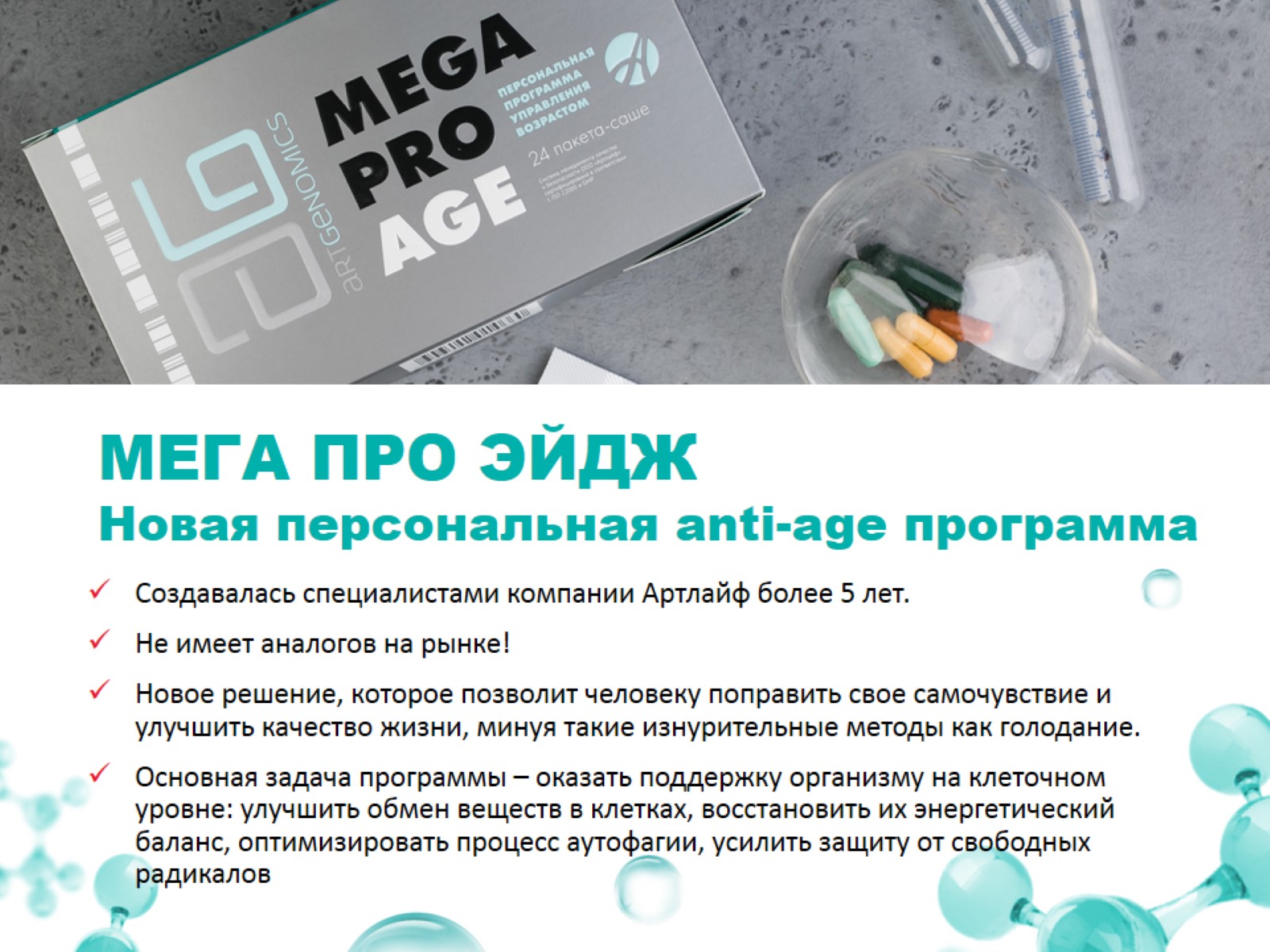 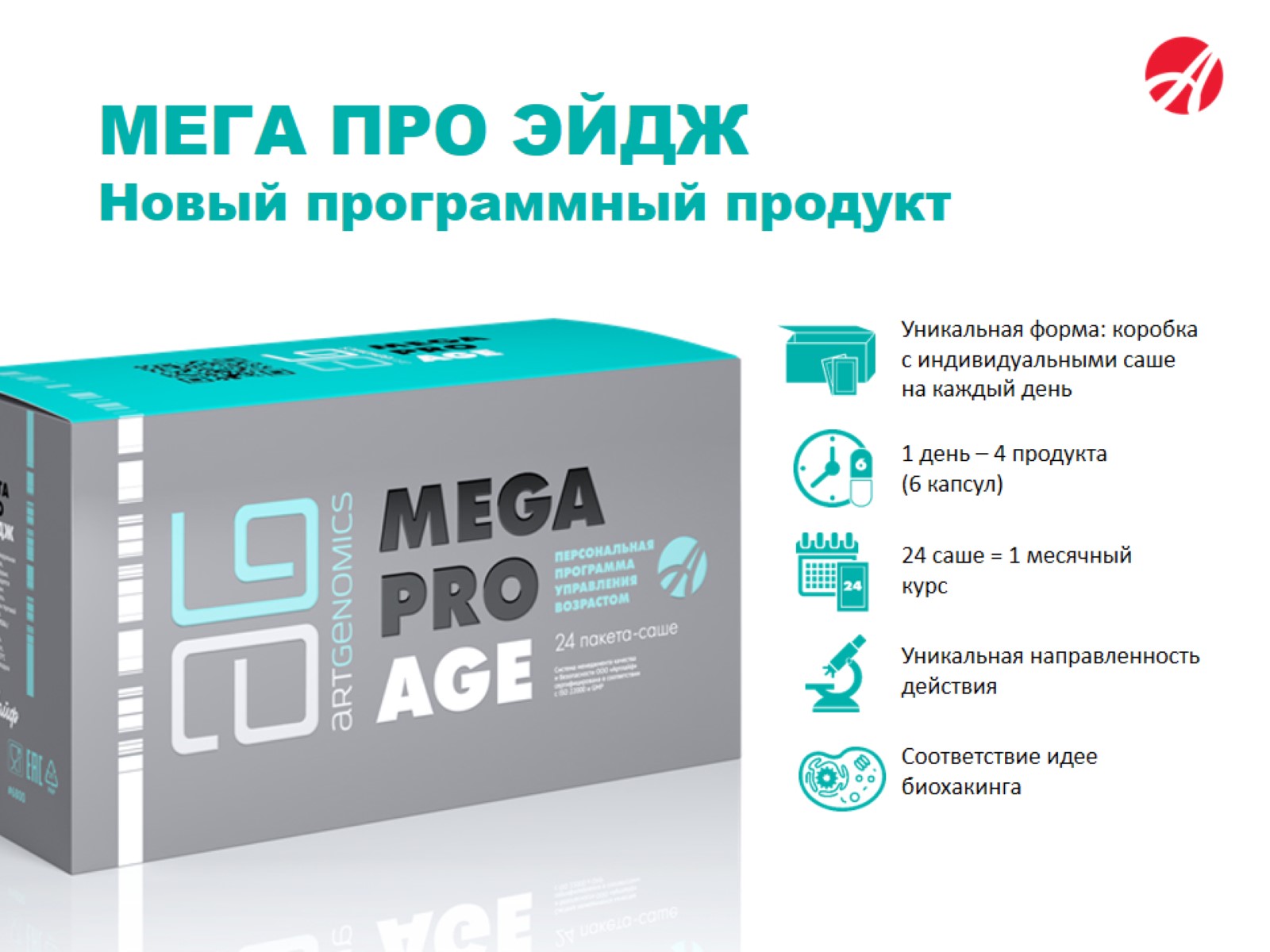 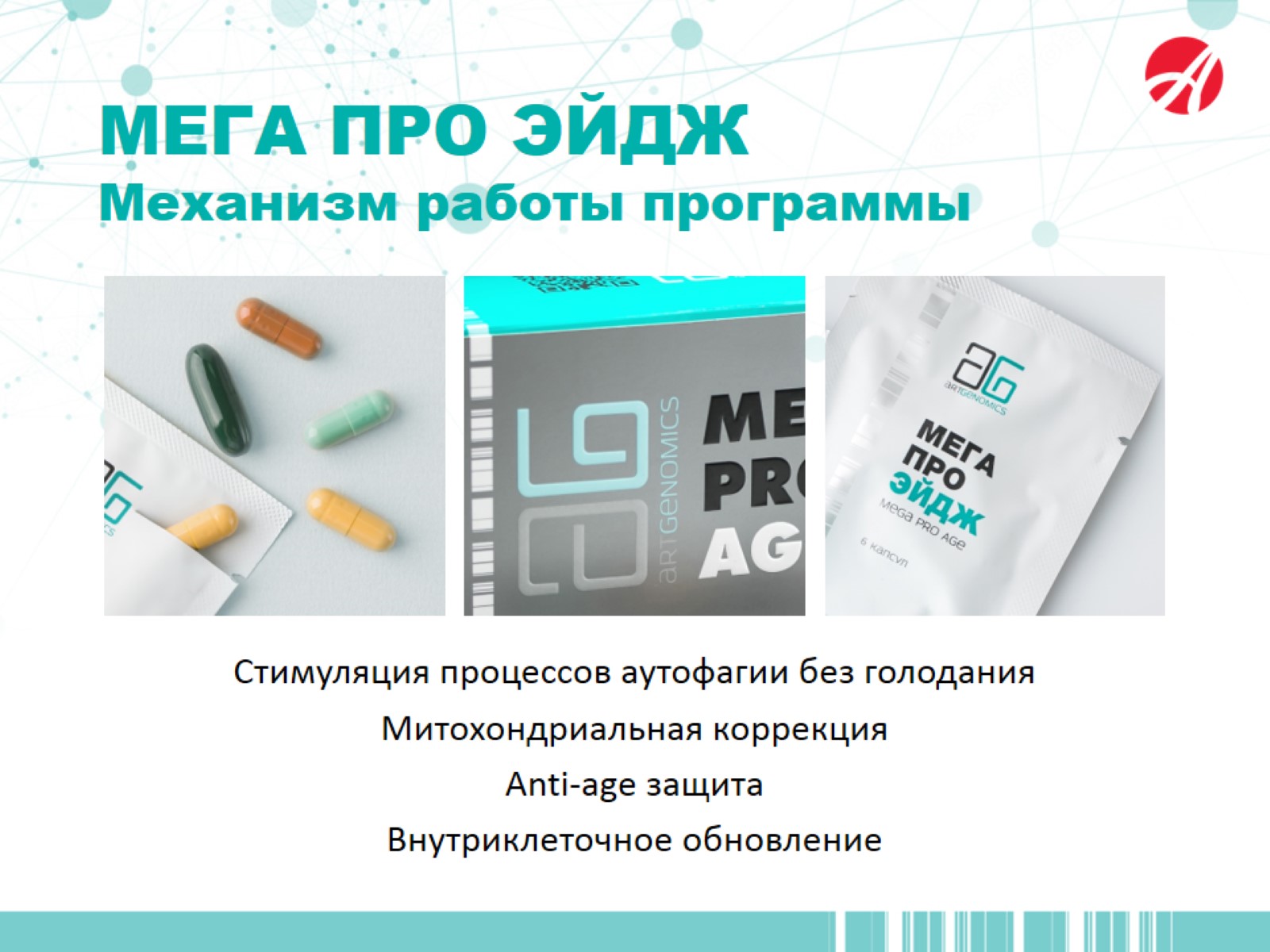 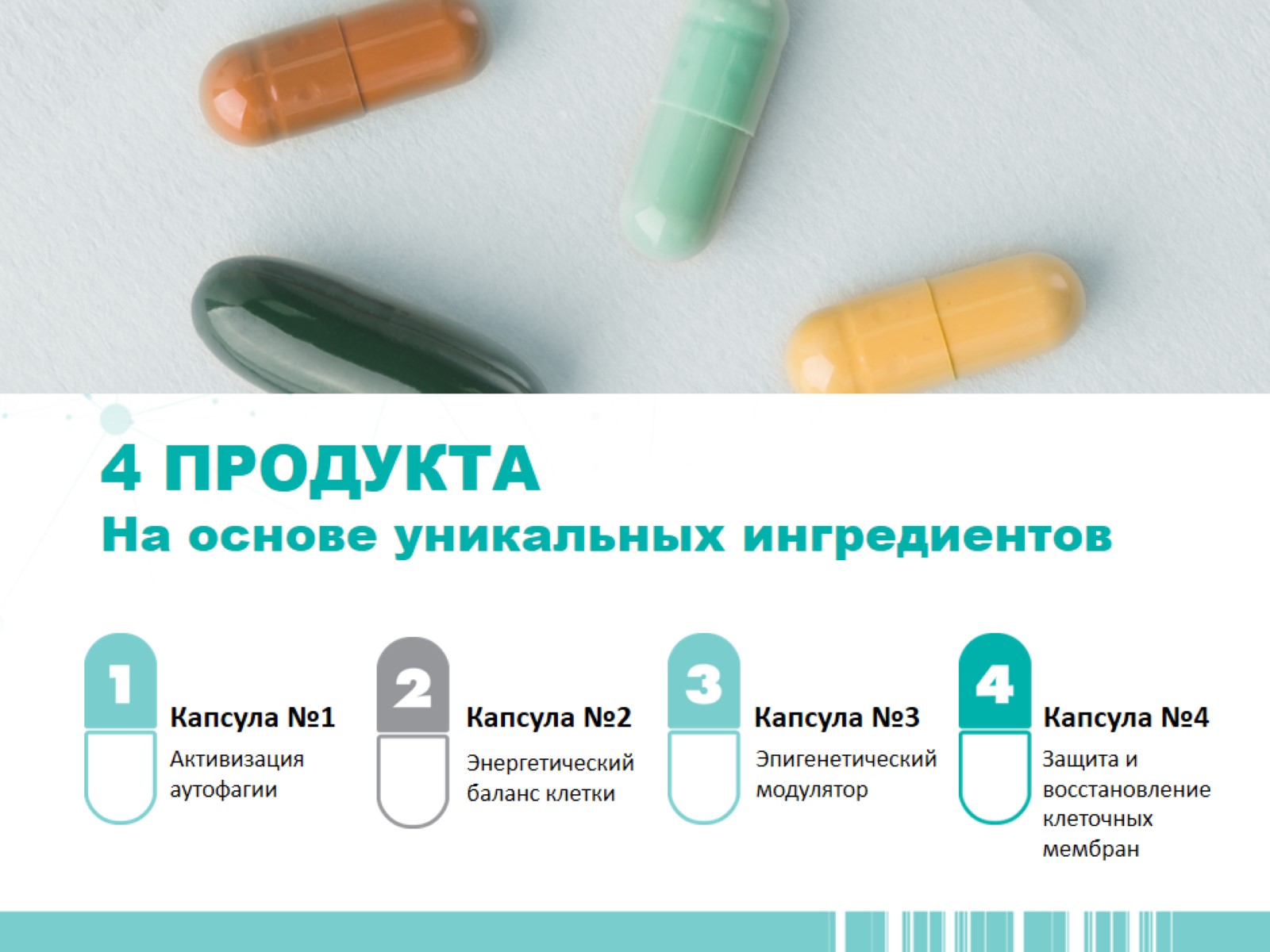 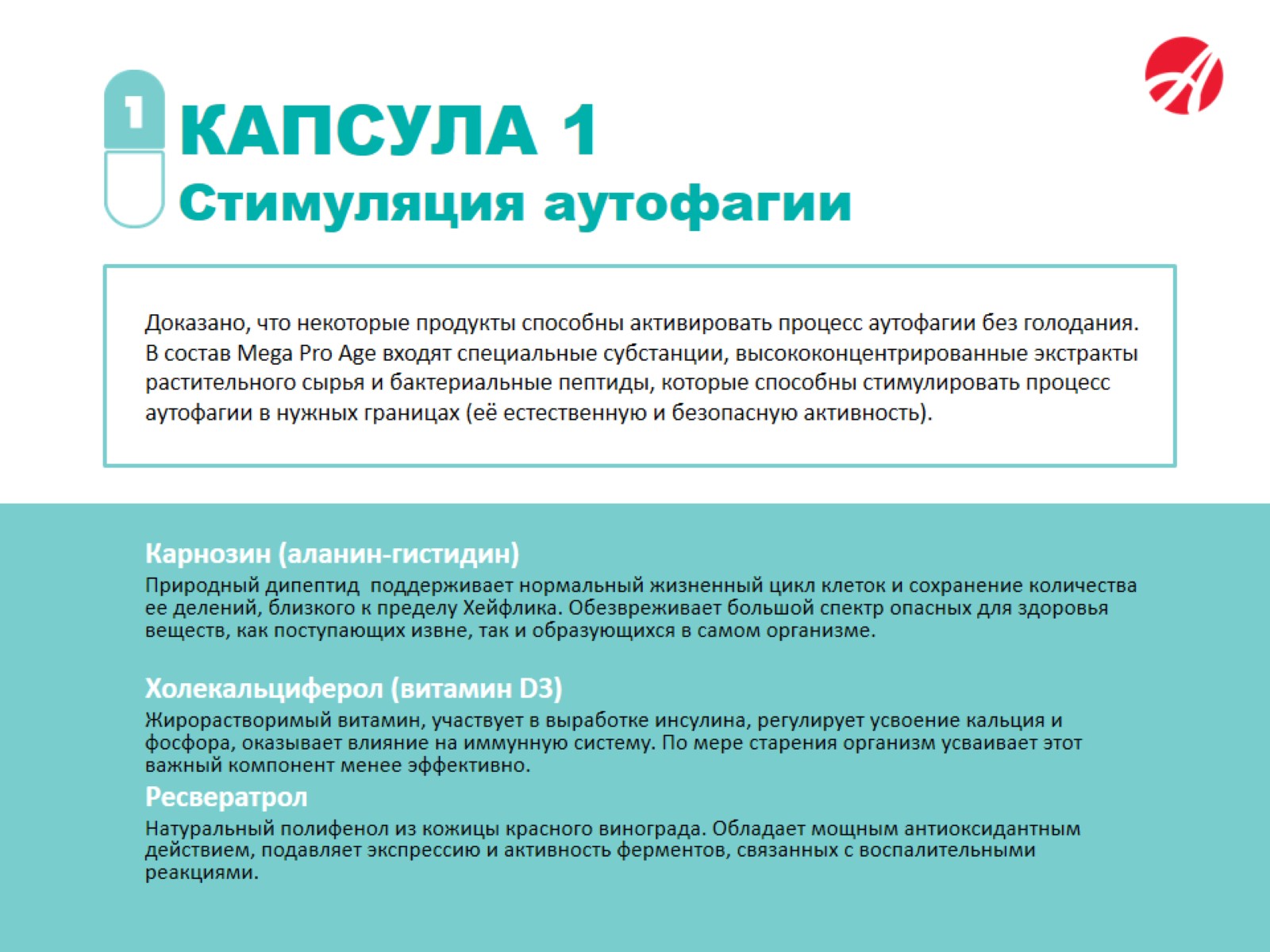 Доказано, что некоторые продукты способны активировать процесс аутофагии без голодания. В состав Mega Pro Age входят специальные субстанции, высококонцентрированные экстракты растительного сырья и бактериальные пептиды, которые способны стимулировать процесс аутофагии в нужных границах (её естественную и безопасную активность).
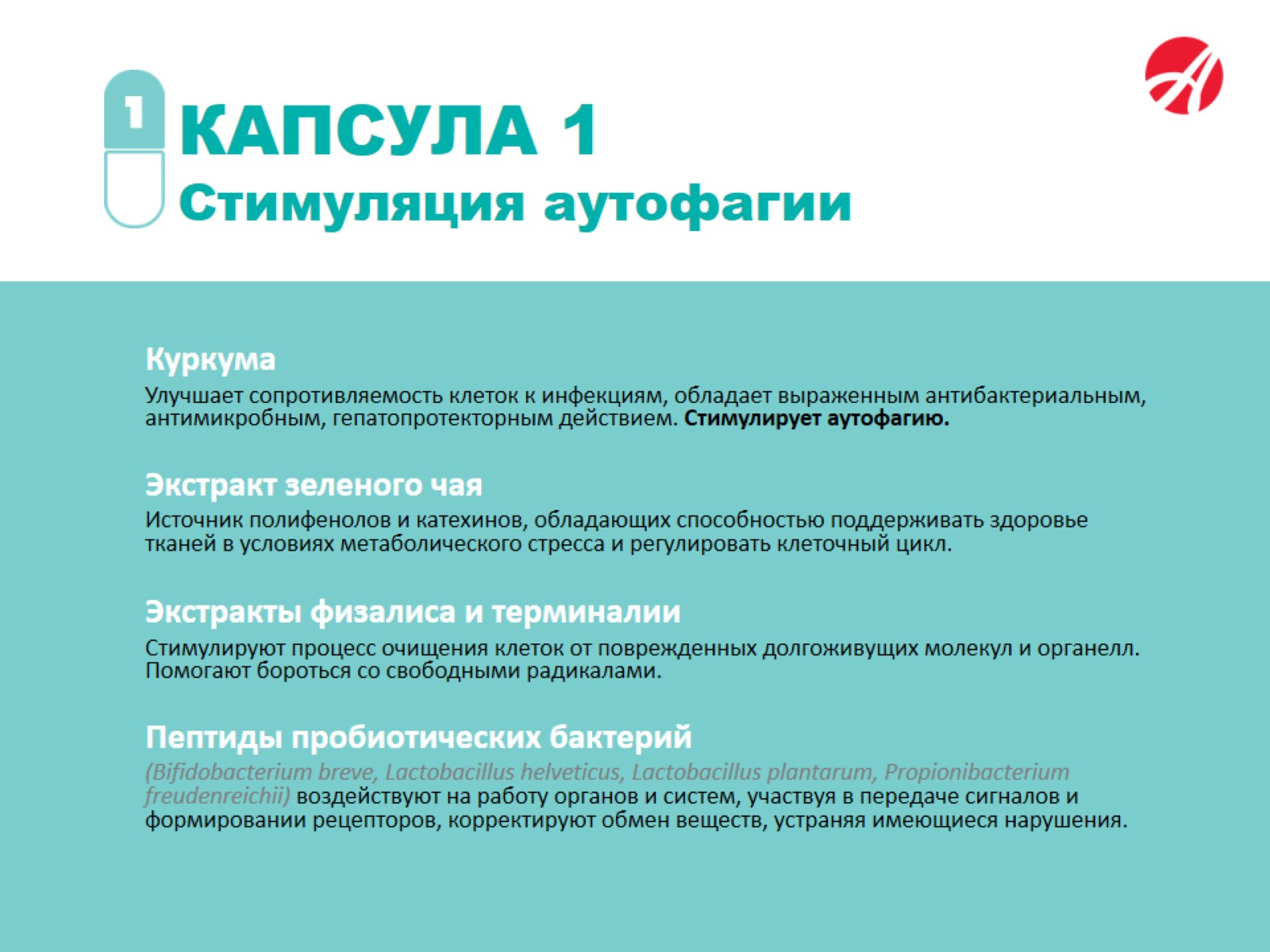 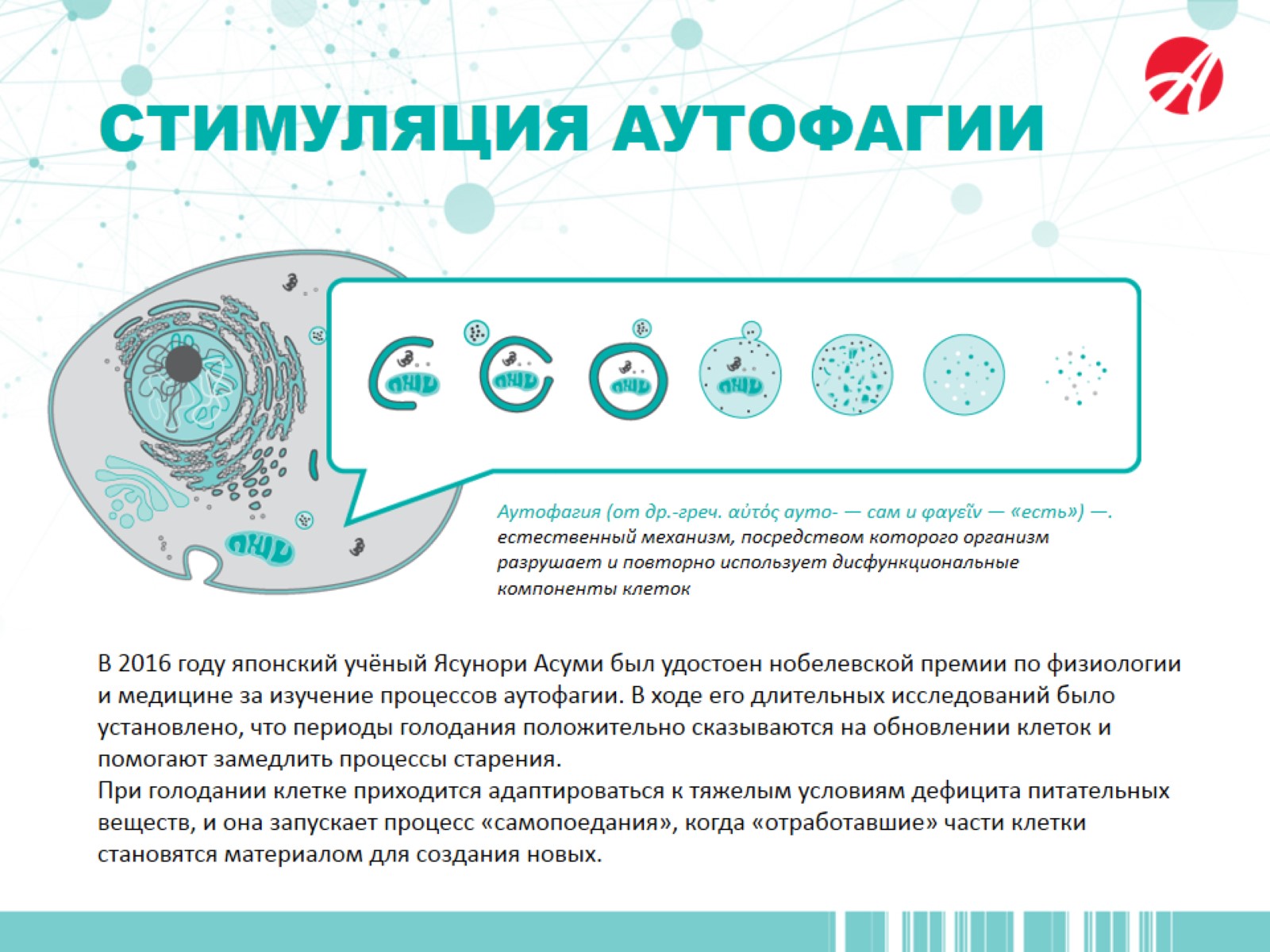 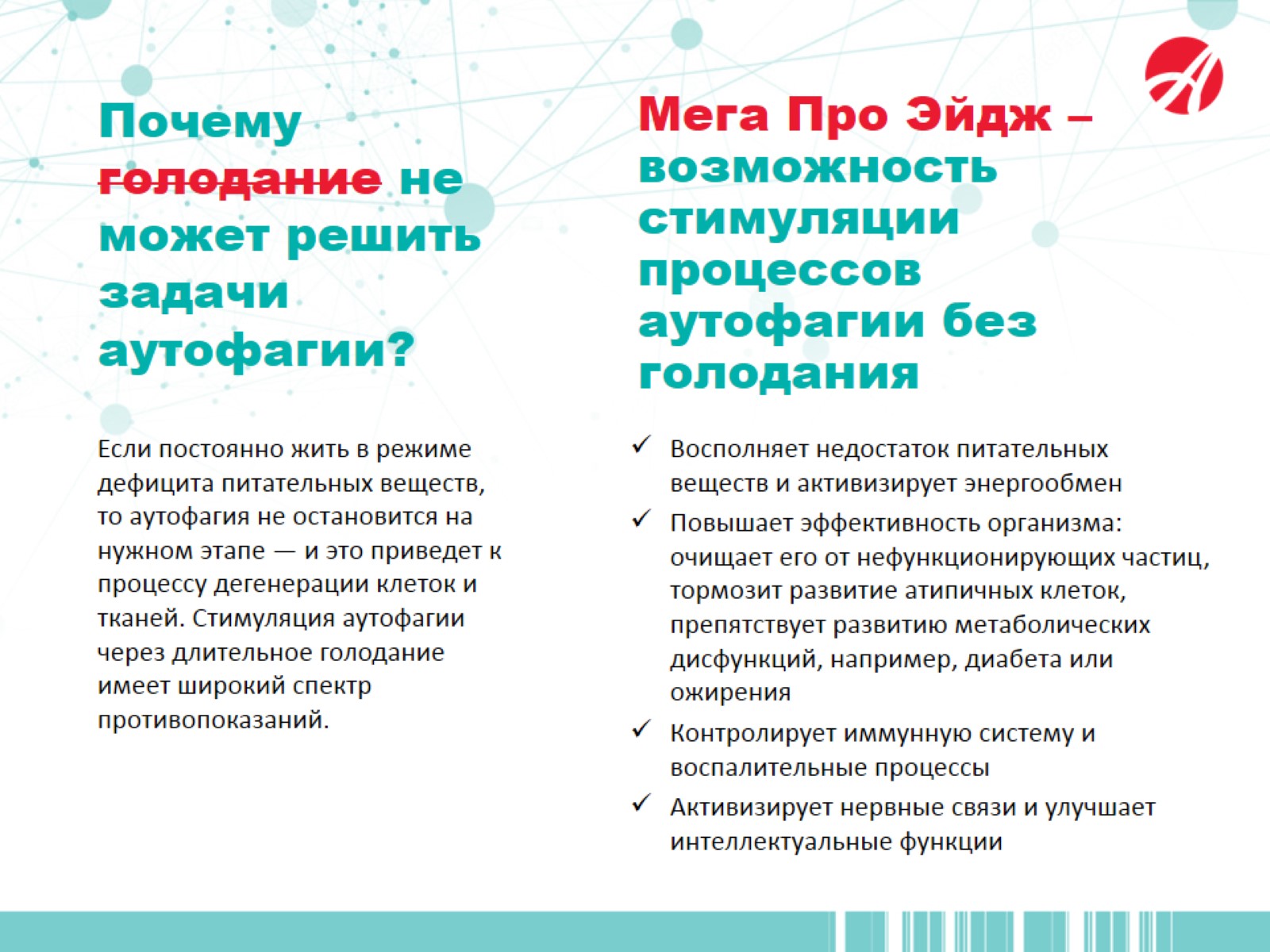 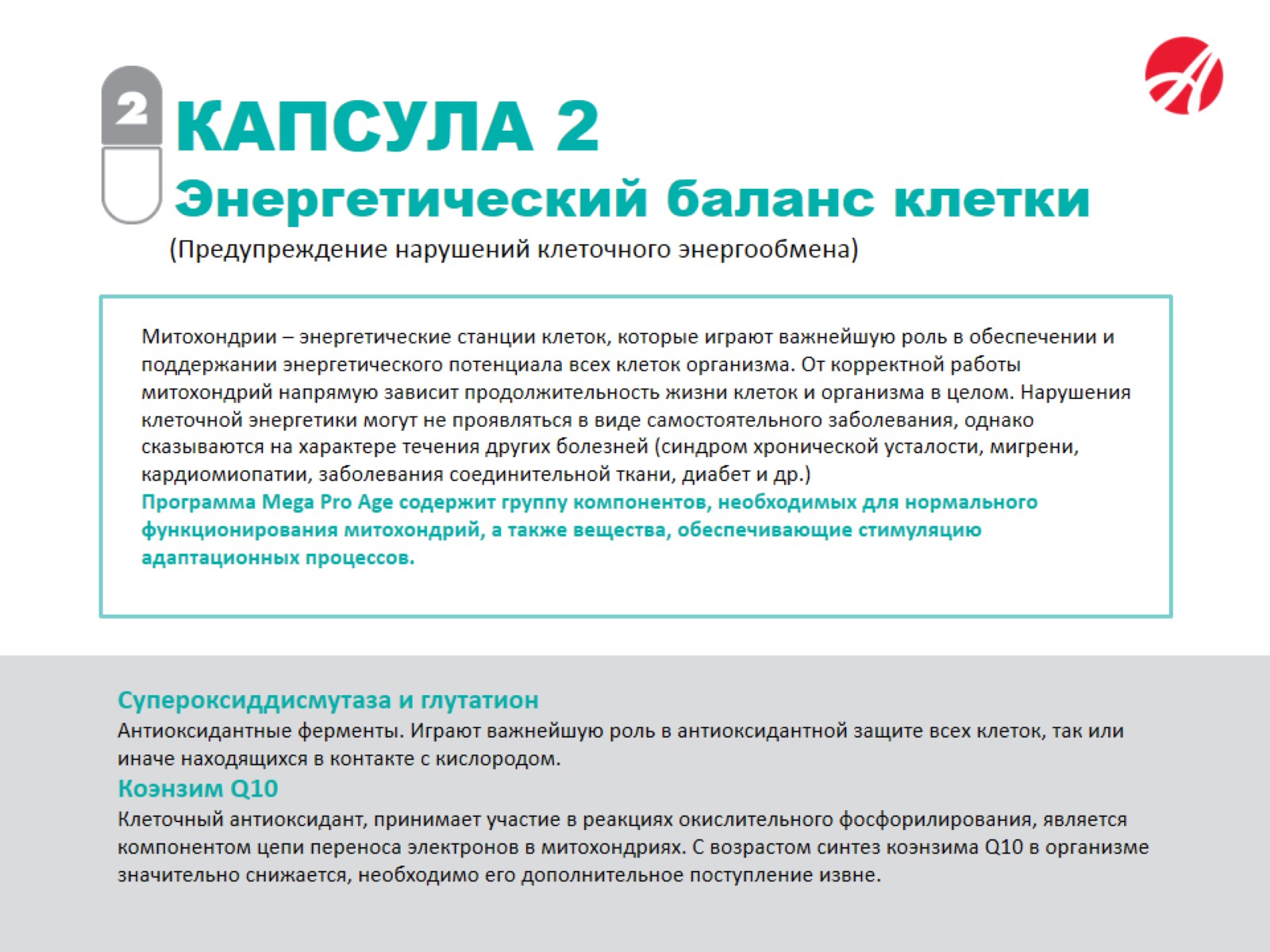 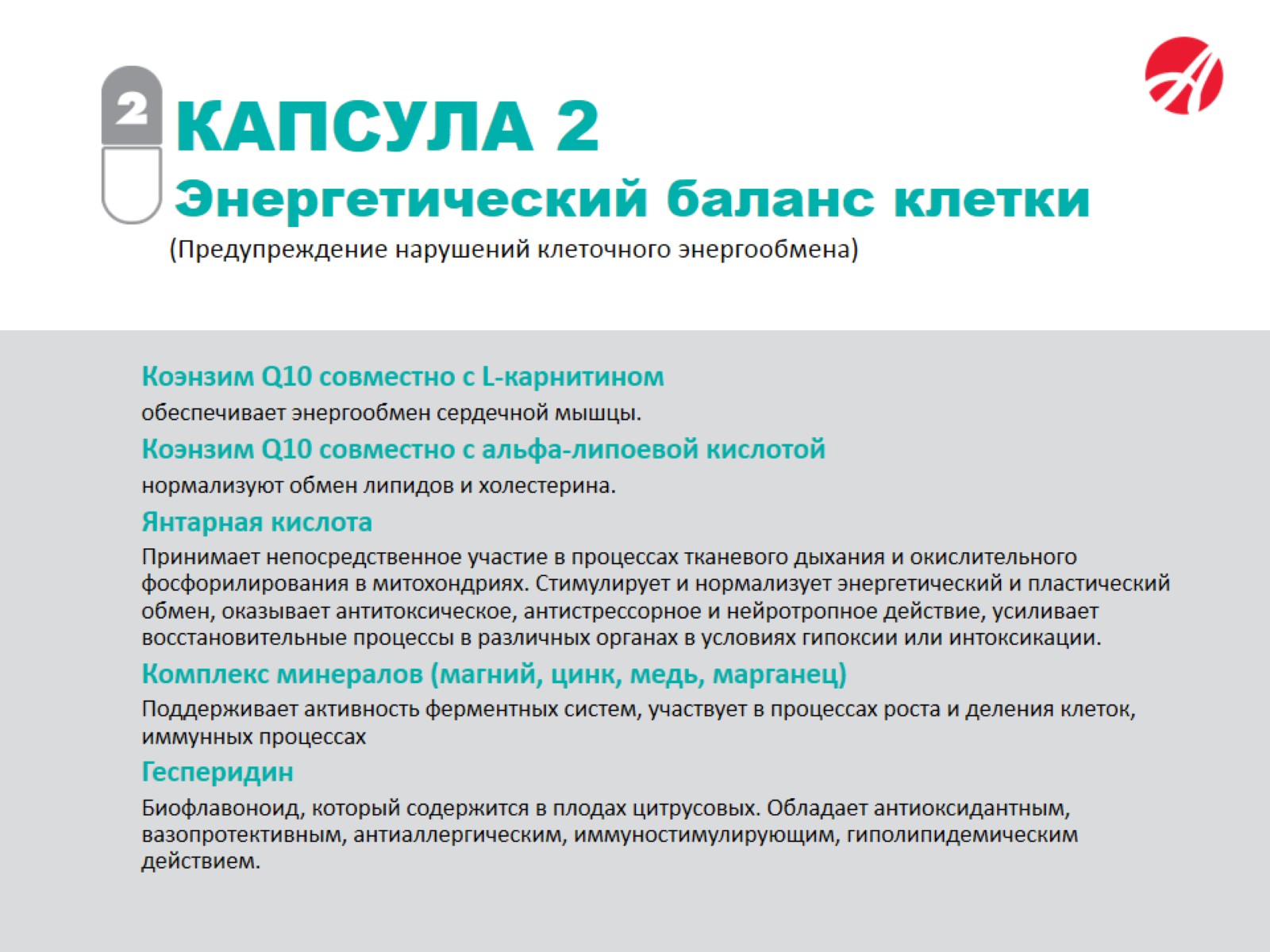 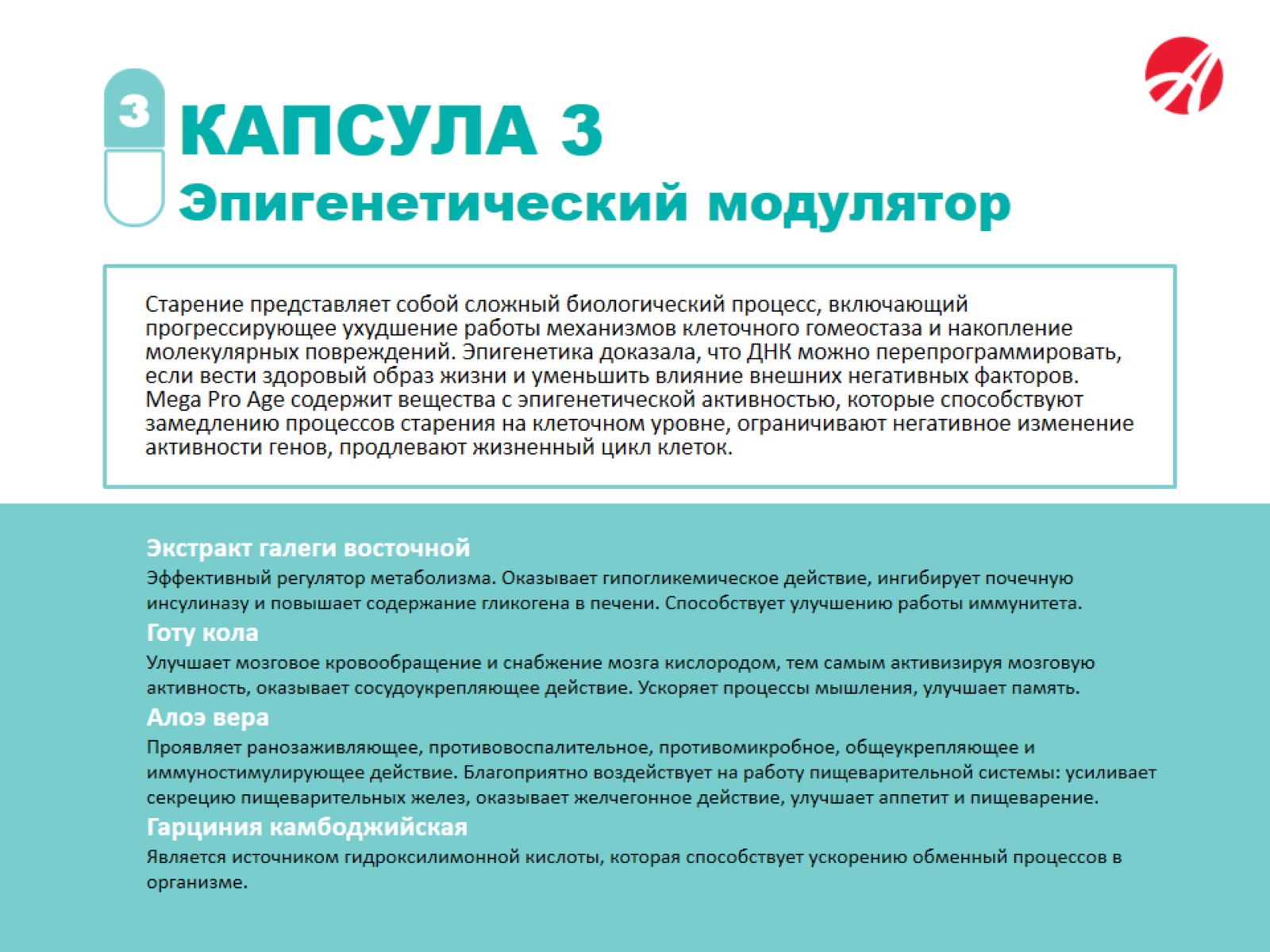 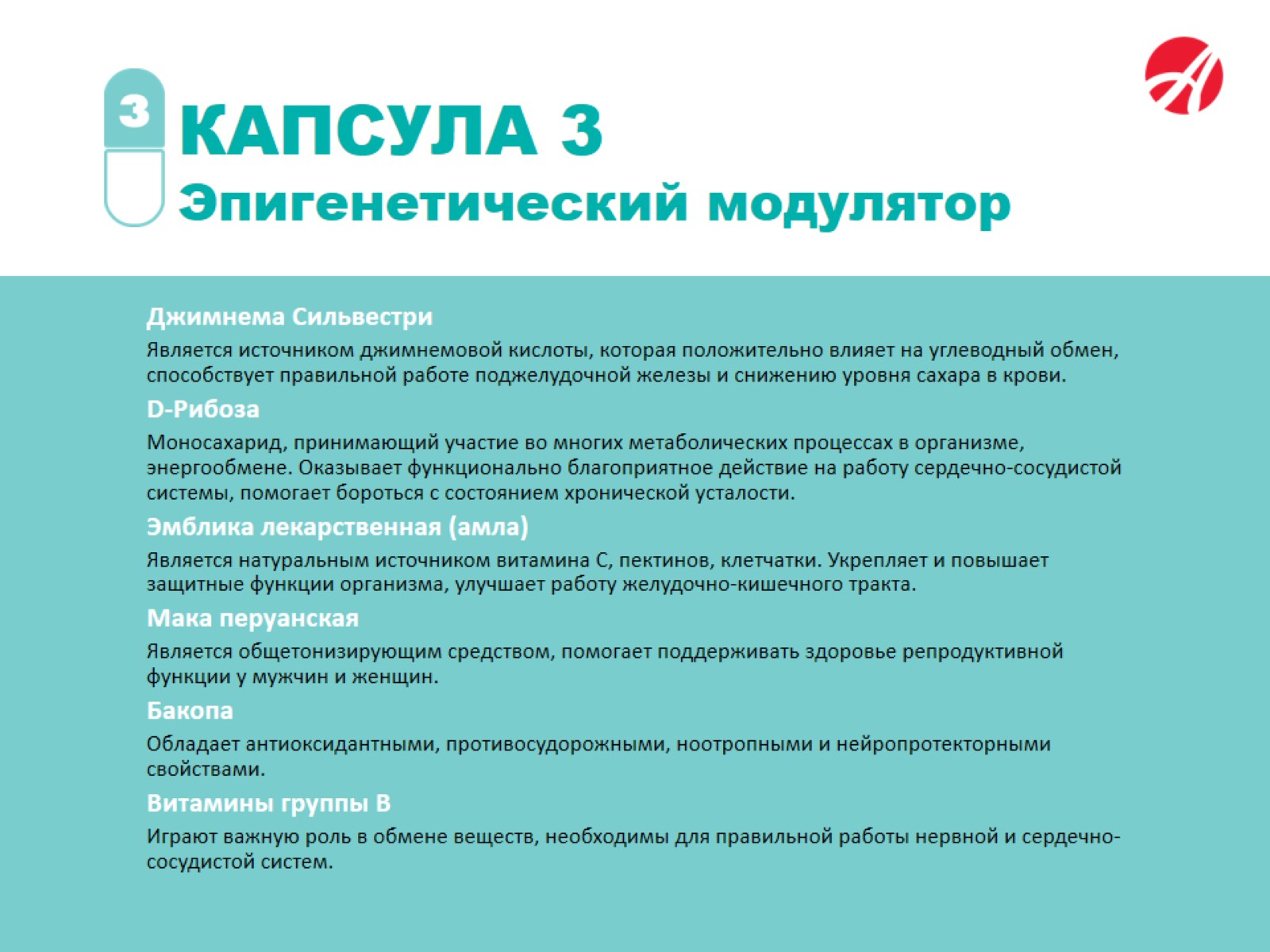 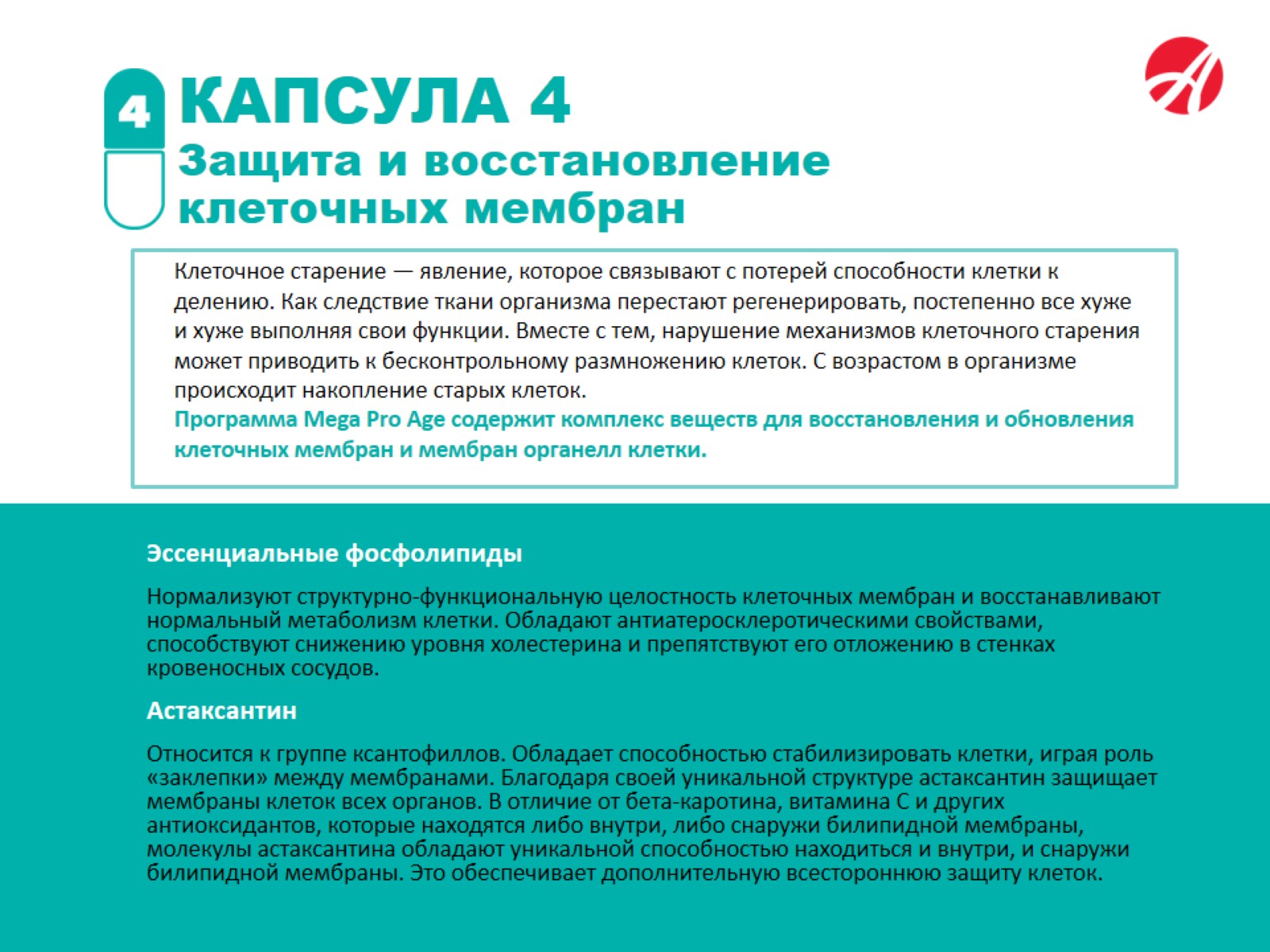 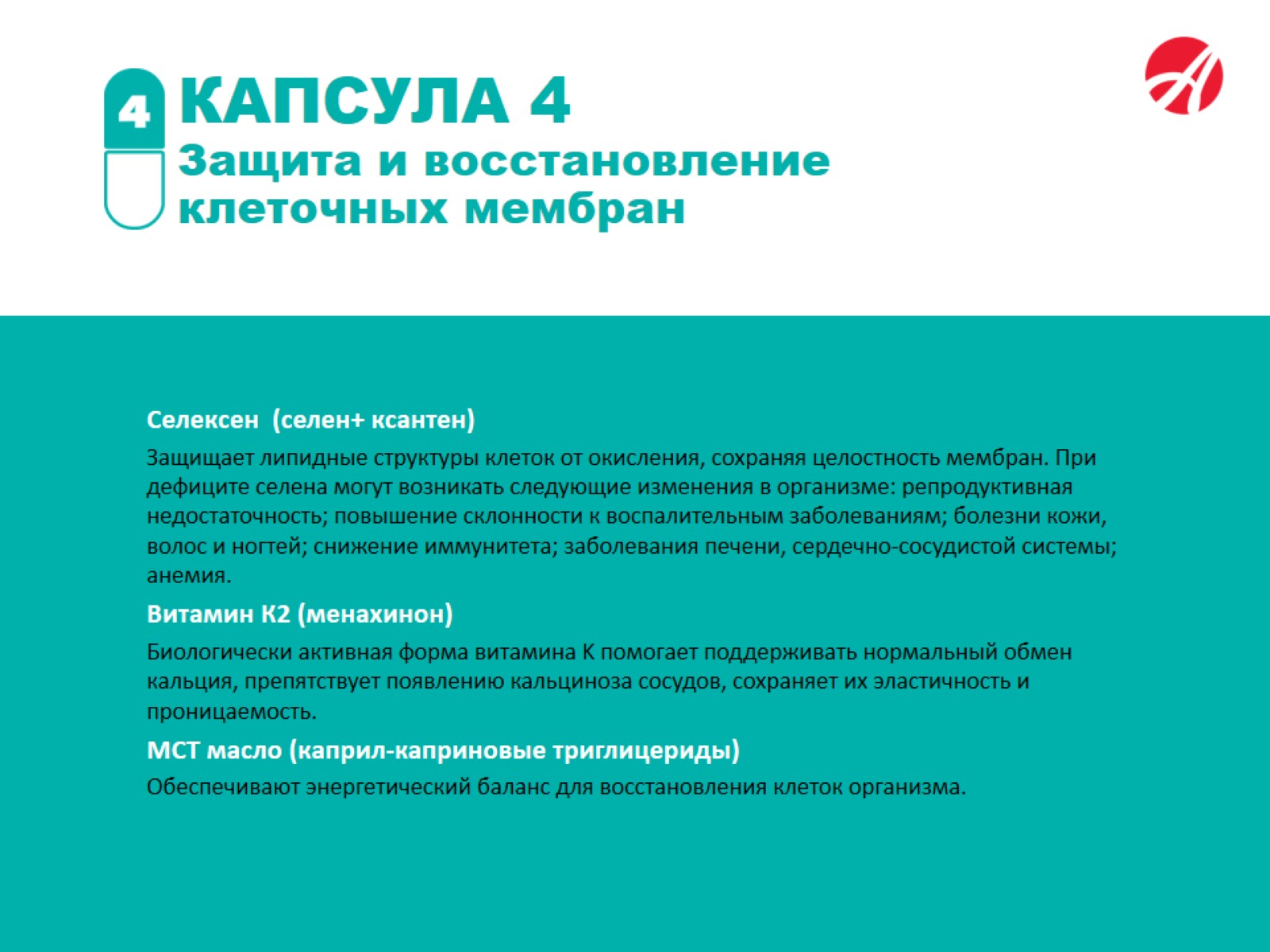 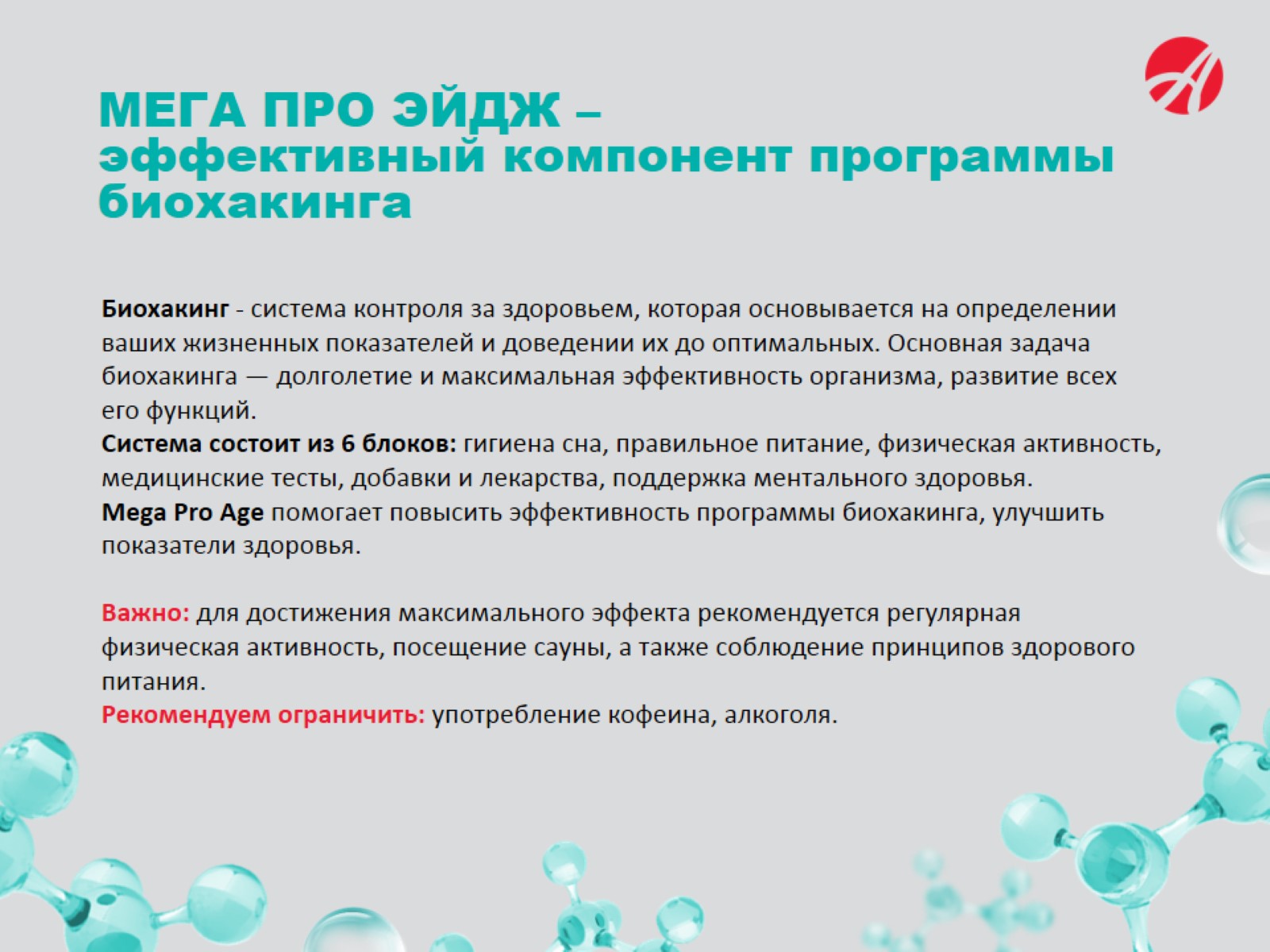 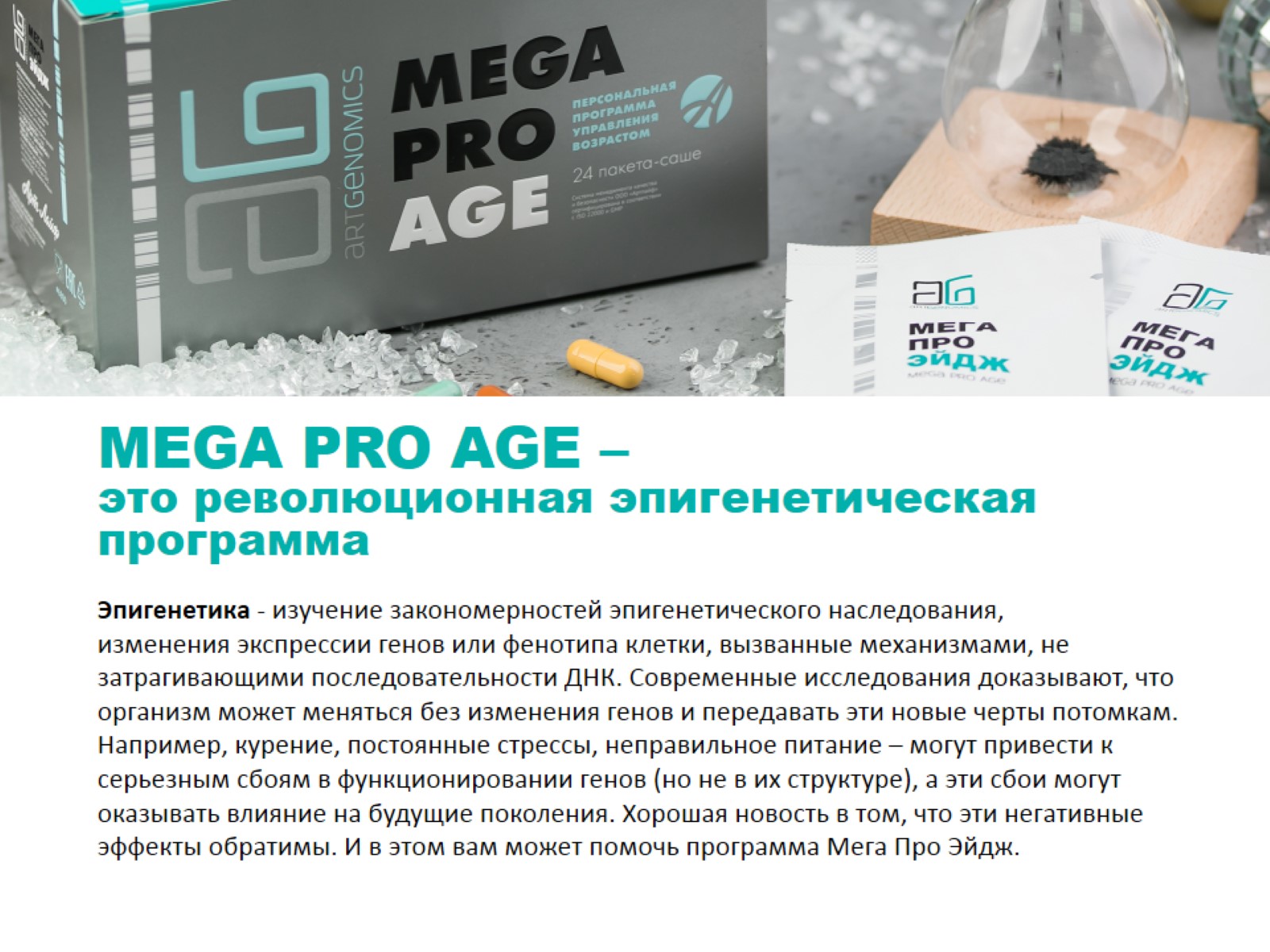 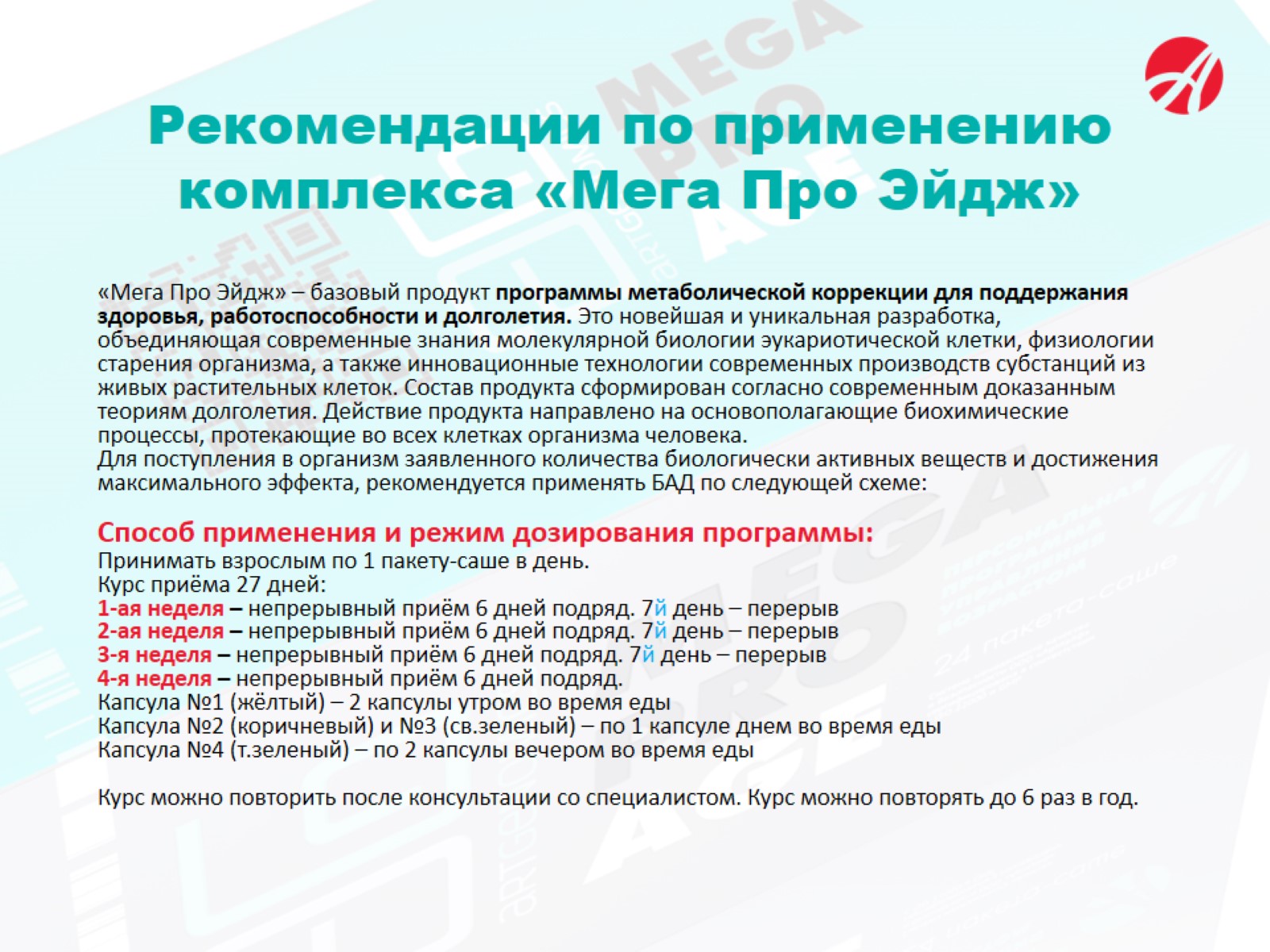 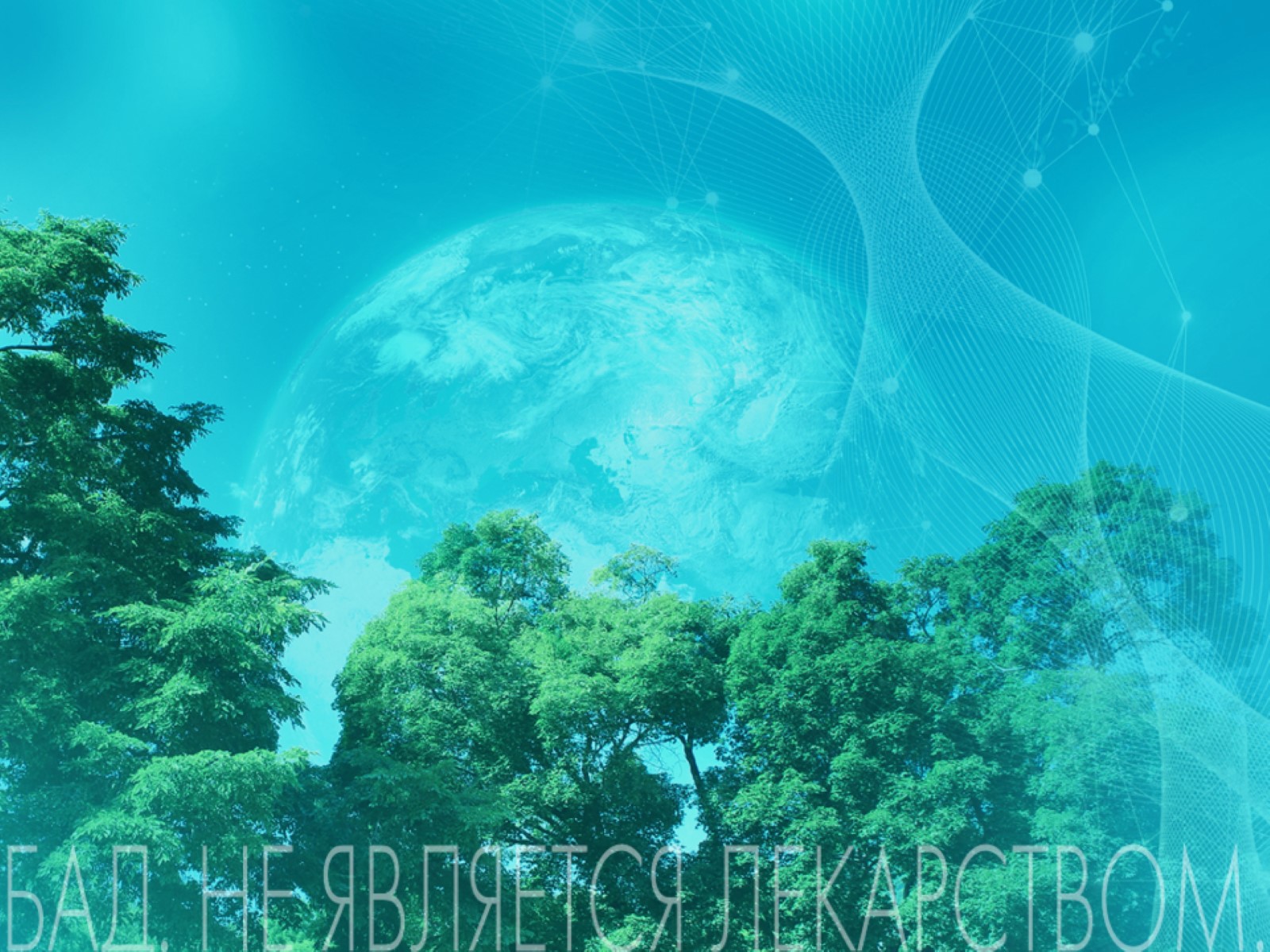